Statewide Quality Advisory Committee (SQAC) Meeting
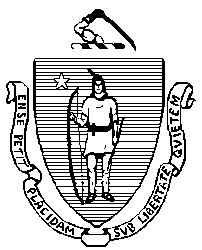 December 16, 2013
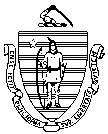 Agenda
Welcome and approve minutes			3:00
Discuss 2014 work of Committee			3:05
Presentation on SQMS		 	             3:20
Select 2014 SQAC priorities			4:00	
Review 2014 agenda and meeting objectives	4:40
Next steps						4:50
Possible 2014 Work of the SQAC
In addition to further developing the SQMS, the Committee could:
Advise on highest value measures for reporting and analysis
Develop a policy for high compliance/low variability measures
Advise on ACO and PCMH measure selection
Provide feedback on SQMS reporting
SQMS Reporting
Public Reporting
Administrative Bulletins
SNF/HHA Reports
Hospital Measures
Selecting Measures from the SQMS
Assessment of Data Availability
Inter-Agency Collaboration
RPO Reporting
The proportion of mandated and priority area measures in the SQMS
(0%)
(9%)
(20%)
(6%)
SQMS measures by domain and type*
*As categorized by the National Quality Forum
How are the measures distributed across the delivery system?
70 are for ambulatory care
51 are for hospital care
7 measure care in post-acute settings
What NQF quality domains and measure types are under-represented in the SQMS?
Domains
Access
Disparities
Functional status 
Palliative and end-of-life care
Patient and family engagement


Measure Types
Cost/Resource Use
Efficiency 
Patient-reported outcomes
Structural

Other
Serious Reportable Events
Outpatient specialist care
SQAC 2014 Agenda
Annual Recommendation due Nov 1
#7
December 15
#1
February 10
#2
April 14
#3
June 16
#4
September 8
#6
October 20
Review priorities for 2015
Expert presentations 
2 & 3
Review and approve final report and recommendation
Expert presentation
HPC present on ACO/PCMH certification
Determine which of the  proposed measures to assess
Review preliminary assessments of proposed measures
Solicitation of Nominations for Proposed SQMS Measures
Next meeting
Monday, February 10
	3:00-5:00 p.m.
	2 Boylston Street, 5th Floor
	Boston, MA 02116
For more information
www.mass.gov/chia/sqac
sqac@state.ma.us